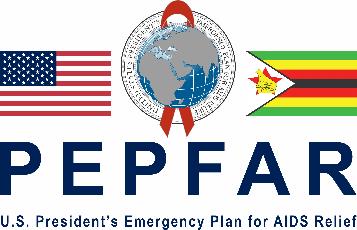 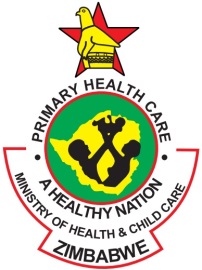 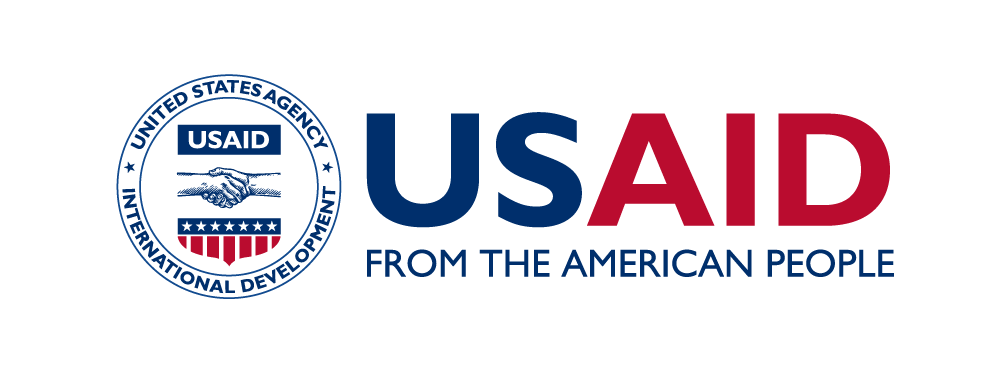 OPHID Invitation to Supplier Registration 2022
20 SEPTEMBER 2022
Tafadzwa Chirigo
Finance Analyst
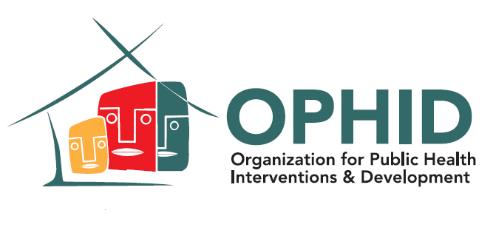 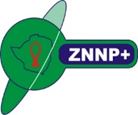 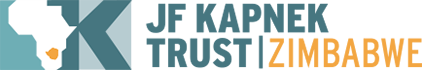 Supplier Contract
A contract shall be signed by both client (OPHID) on one part and the supplier on the other part which shall be binding on both parties for the provision of goods or services from USD$2,000.00 upwards and for any other circumstances where OPHID determines this to be necessary .
This is a requirement to be observed for all such purchases.
Objectives
The goods or services to be provided are defined
The specific products are to be included in the Purchase Order
The purchase Order forms part of the Contract and the two should be read together
Timeframes
Contract is alive from date of issuance of the purchase order.
Contract self terminates on end of the date specified in the Purchase Order
Extension of the contract is purely at discretion of the client/ OPHID
It should not be assumed that the extension is automatic without getting express extension from OPHID
Delivery of goods and services thus should happen and be completed within the set timeframes
Rates and Prices
Details of state of goods or services to be provided are included in the Purchase Order
Prices agreed and location of products delivery details are all provided in the purchase order
Payment to suppliers is by way of electronic funds transfer on the bank account provided and detailed on the supplier invoice.
Invoice should follow the format acceptable to OPHID as provided in the template attached as an annex to the contract
Payment is made after the goods have been delivered, invoice issued, and a certificate of completion issued by the Client.
Goods Specifications
Specifications, requirements and descriptions must meet those on the Purchase Order
A sample for verification must be provided and the client must verify the sample compliant in writing. Only those certification of sample that are in writing trigger full delivery. 
Goods must be of satisfactory quality, fit for purpose and equal in all respects to the relevant samples provided and certified by the Client.
Client has right to perform any tests, inspections, etc, following which the client is entitled to reject all goods that do not conform to the proposal, submitted sample or are not fit for purpose. 
Goods must be provided with clear labels, including care and storage instructions as appropriate.
Obligation of the parties
Supplier
Delivery of compliant goods or services within timelines
Meet all timelines and milestones agreed, and perform all obligations stipulated in compliance with applicable laws
Promptly notify Client of any challenges likely to cause material delay in delivery of goods before due date
Rectify any errors and cater for any costs of corrections
Obligation of the parties
Client
Provision of product specifications
Meet all deadlines agreed between the parties
Perform all obligations
Make payment for the goods in accordance with the awarded quotation.
Termination of Contract
By either party by prior written notice during the contract period
In case of breach of contract, defaulting party is given seven days to remedy, filure which the aggrieved party shall have option to cancel the agreement
Effluxion of time set out in the Purchase order automatically terminates the contract and no extension either implied or otherwise is valid until reduced to writing and signed for by both parties
OPHID can cancel contract without any penalty if the supplier violates any of the provisions under Clause 8.
Supplier to read and understand every clause under 8: Standards of professional conduct, and every other detail.
End
Thank you